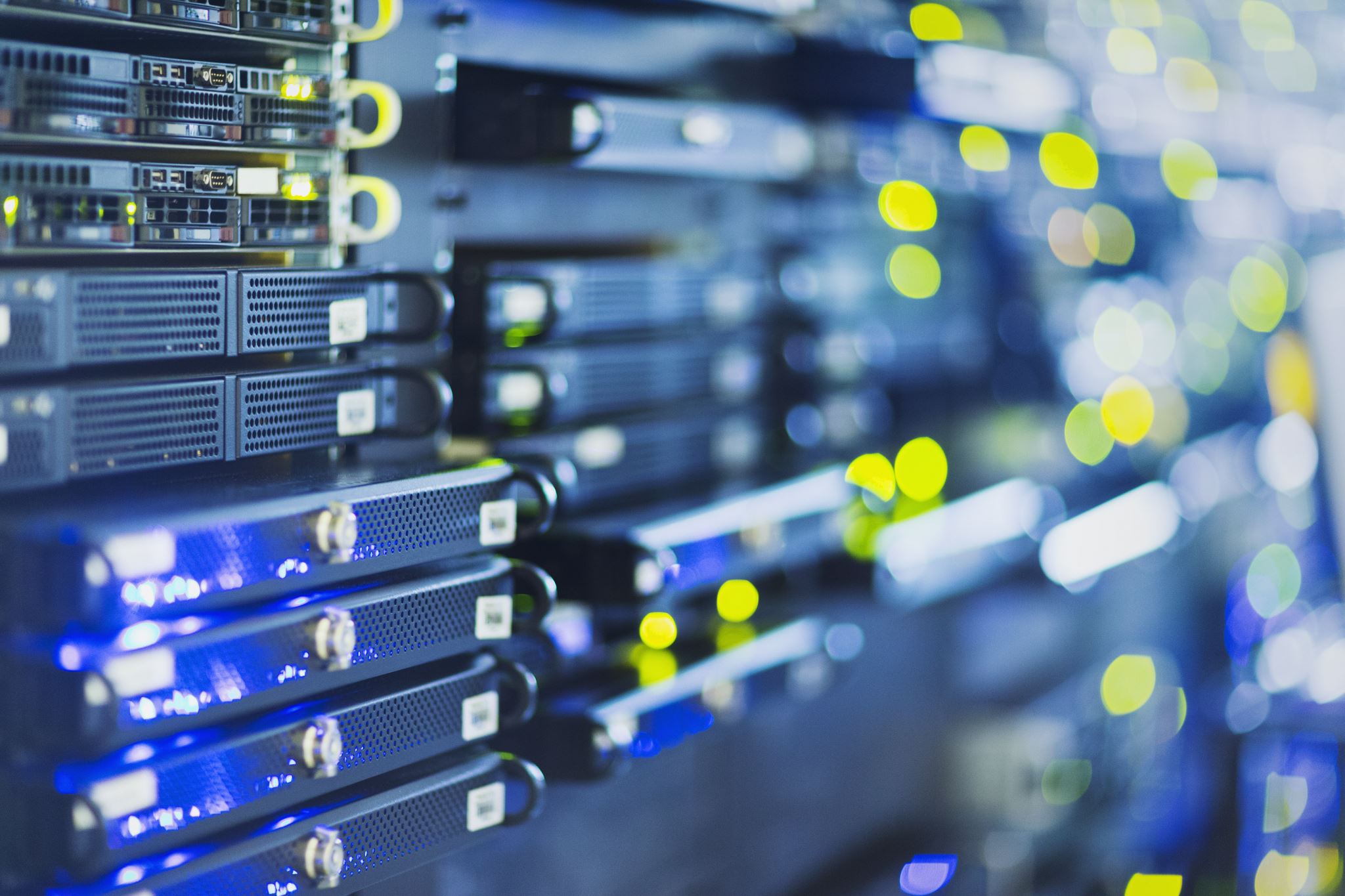 CEIS 106 Introduction to Operating Systems
By: Rashelle Stiltner
DeVry University
Week One:Installing Linux – Accessing BIOS
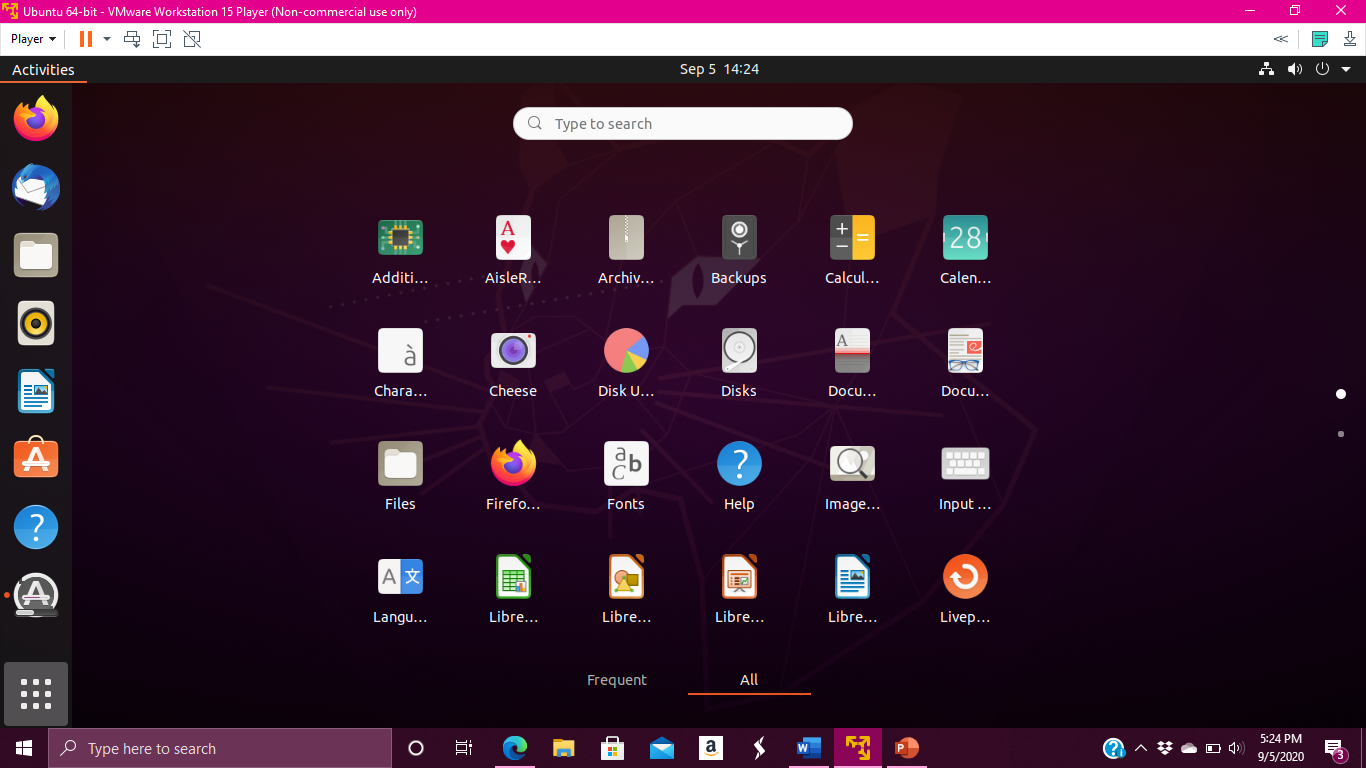 Successful Linux Installation
Once the Bios is enabled the instructions are easy to follow and setup is self explanatory.
Skills obtained this week:
Week Two – Linux Filesystems Hierarchy:
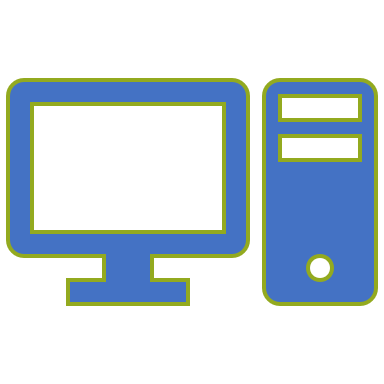 Skills learned this week:
Connecting the virtual machine to the internet
Navigating the Linux filesystem tree
How to create directories and files
Copying and removing directories and files
Locating directories and files
Connecting VM to Internet
Navigating Linux filesystem tree:
Creating directories and files:
Copying and removing directories and files:
Locating directories and files
Week 3 – Linux Shell scripts:
Creating a shell script:
Changing script file permissions:
Setting the PATH variable:
Making the PATH variable permanent:
Running todolist in both windows:
Skills learned this week:
Creating a shell script
Changing the file permissions
How to set a PATH variable
Making the PATH variable permanent 
Running the todolist
Adding users and groups in CLI:
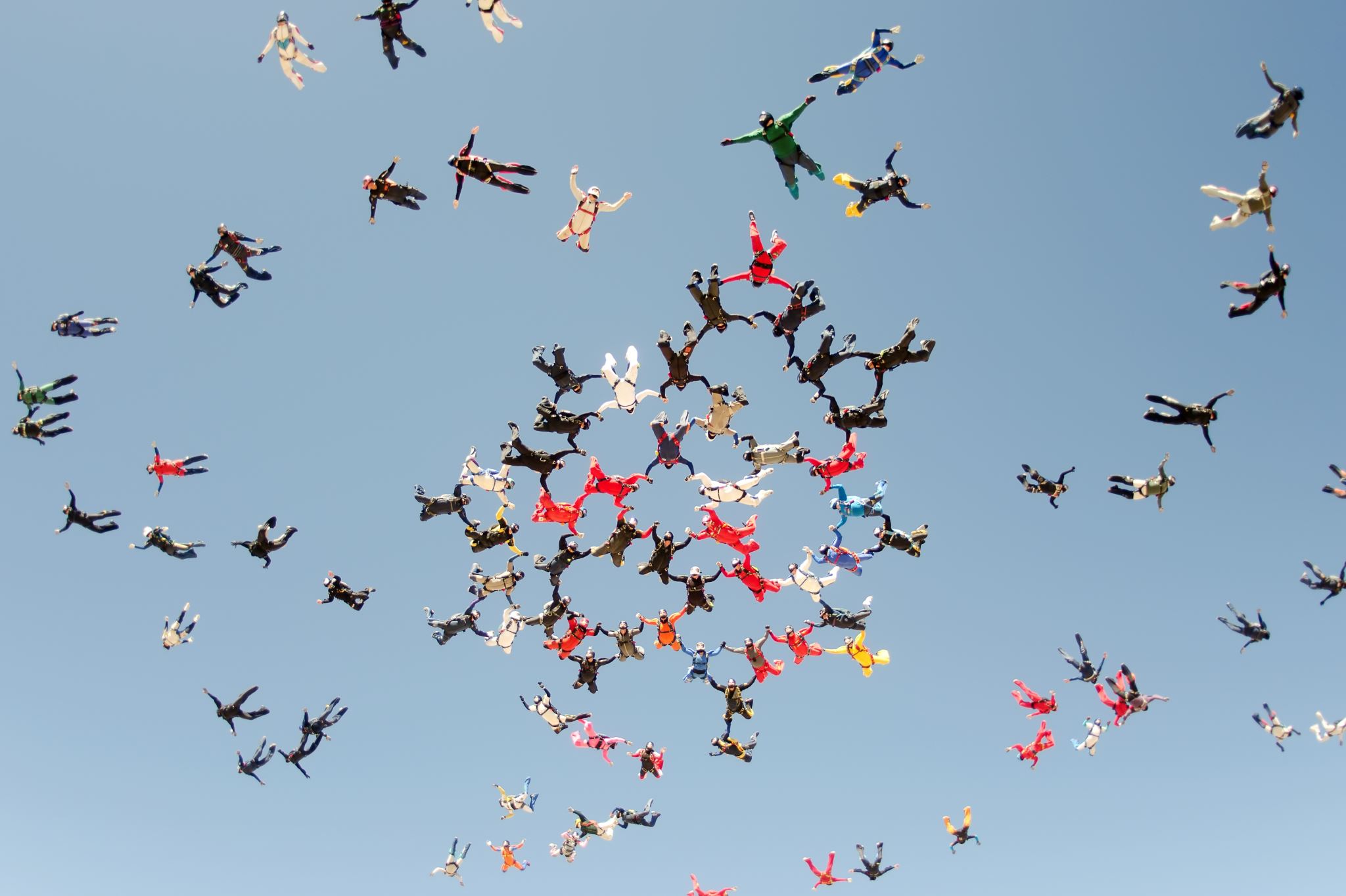 1. What does the –m option in the useradd command do?
Answer here: The useradd command adds a new user to the home screen. By using the sudo useradd command assigns the user privileges as well.


2. What does the -3 option in the tail command do?
Answer here:  The -3 option in the tail command displays the last three lines in the command of either the user specified. This is done by using the /etc/shadow in the tail command.


3. Which line of the /etc/group file lists members of the “students” group? Copy it here.
Answer here: Line 3: Students:x:1002:shellstiltner17, Mary.
Testing user and group settings:
Adding users in GUI:
Removing users and groups:
Skills obtained this week:
Adding users and groups in CLI
Testing user and group settings
Adding users in GUI
Removing users and groups
Week 5 – Network Configuration:
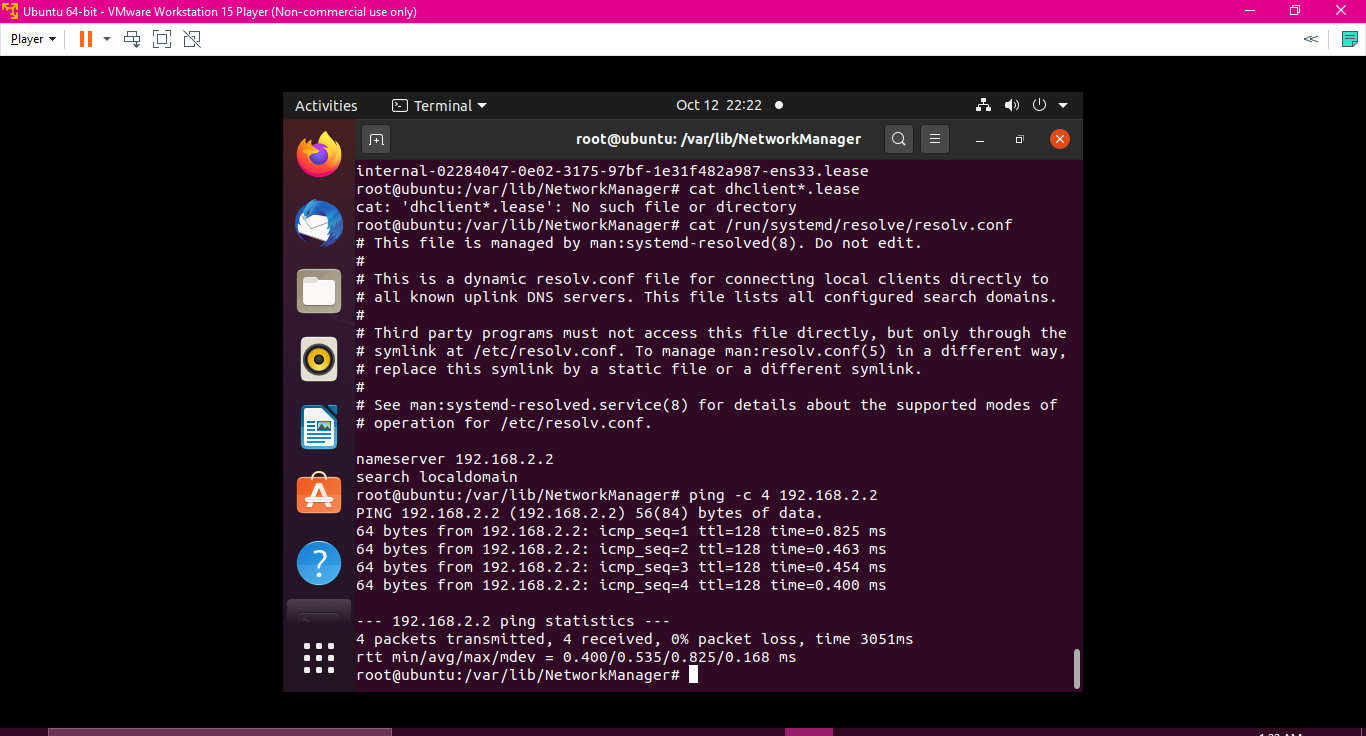 Discovering host IP configurations:
1. What is the IP address of your Ubuntu machine?
Answer here: 192.168.2.2

2. What is the IP address of its default gateway?
Answer here: 192.168.2.2

3. What is the IP address of its DHCP server?
Answer here: 192.168.2.2

4. What is the IP address of its DNS server?
Answer here: 192.168.2.2
Managing Network Interfaces:
User Network Utilities:
Troubleshooting:
Career Skills:
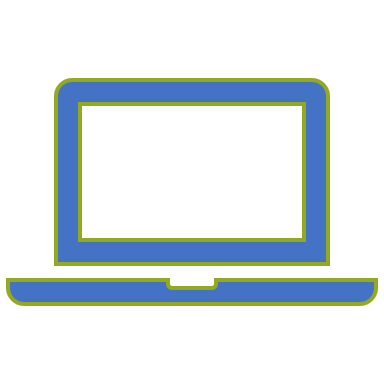 Everything I learned taking this course was all new to me for the most part. There were some things I knew about Linux like how to install and set up users and connect to the internet. There was a lot that I did not know such as how to copy and remove directories, navigating the filesystem tree, changing file script permissions, setting and making the PATH variable permanent and others. These will be extremely valuable in my career I wish to pursue in cyber security. I did very well on my practice Linux+ Certification exam. I am fairly confident that I will pass the Certification exam when I take it eventually.